ЗИМНИЕ СКАЗКИ
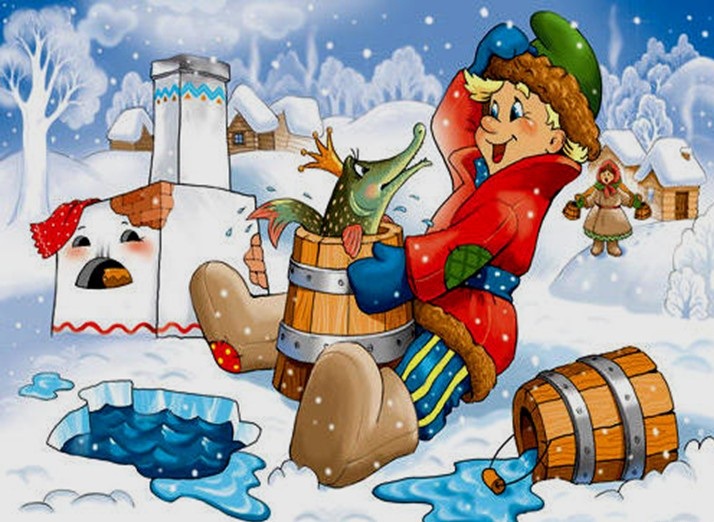 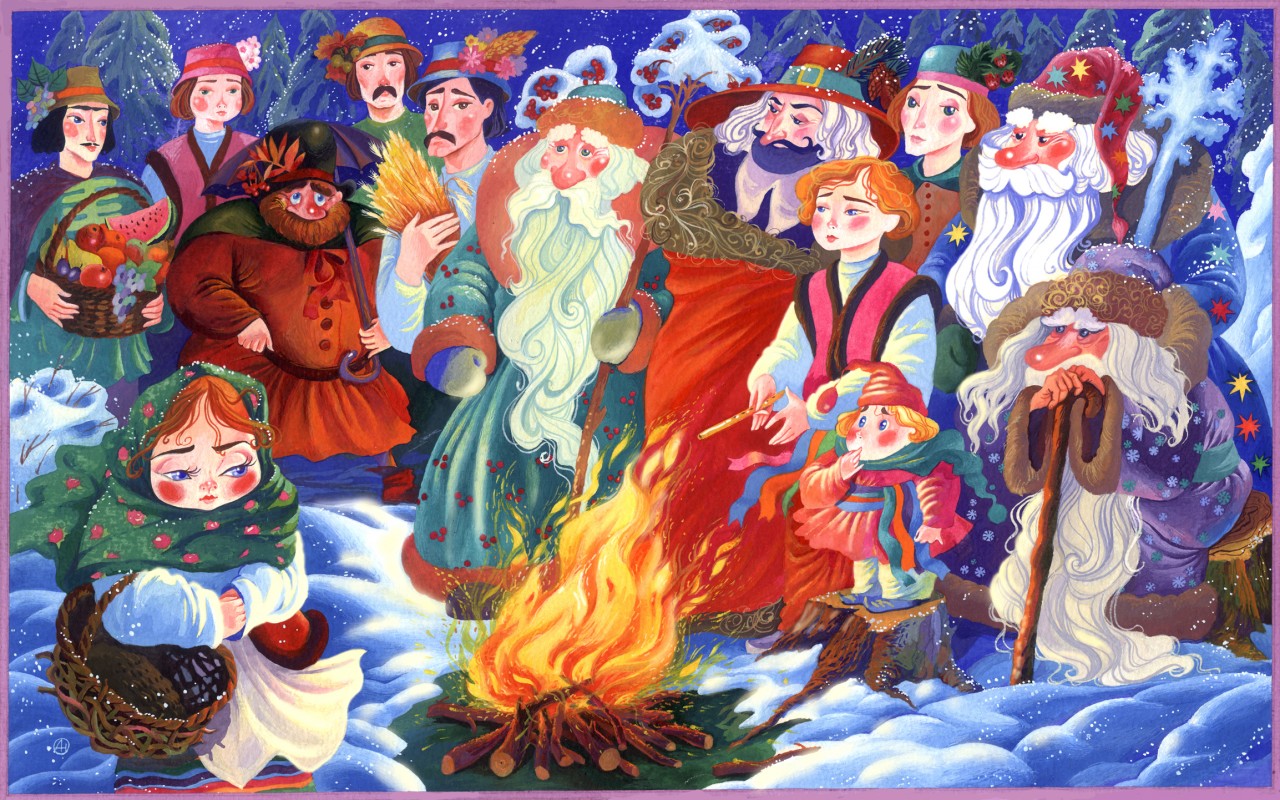 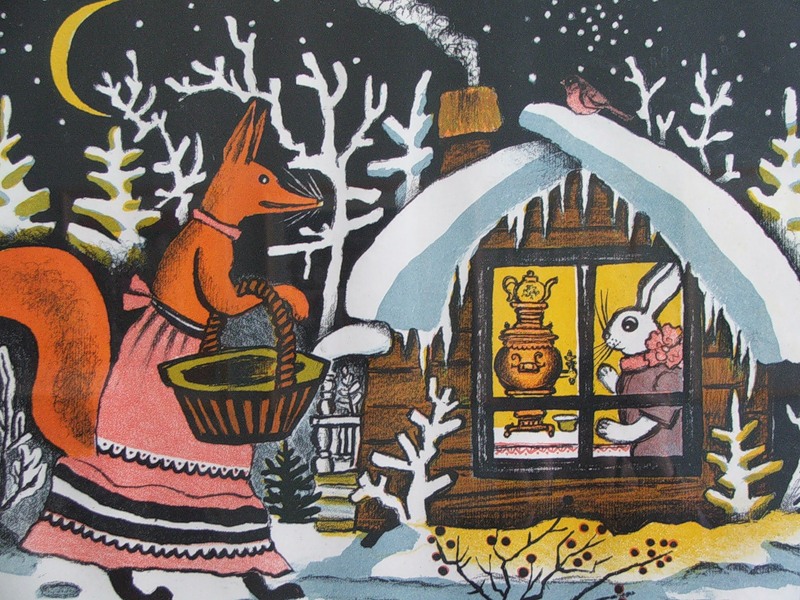 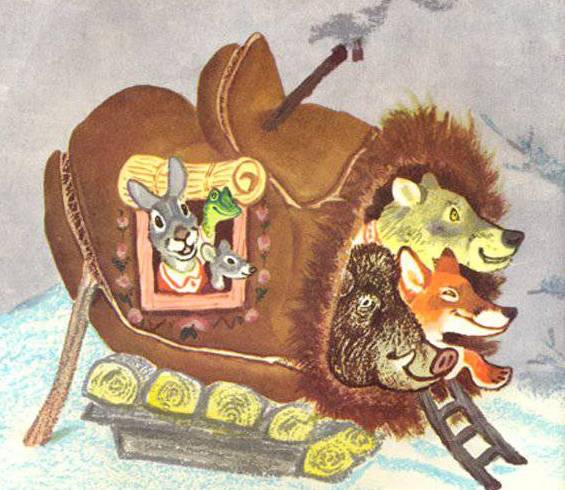 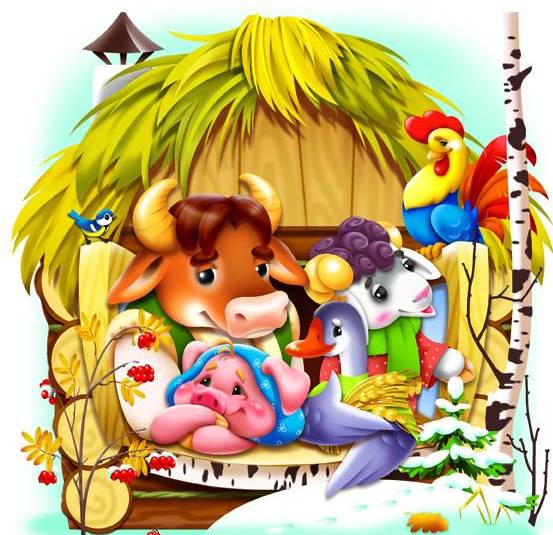 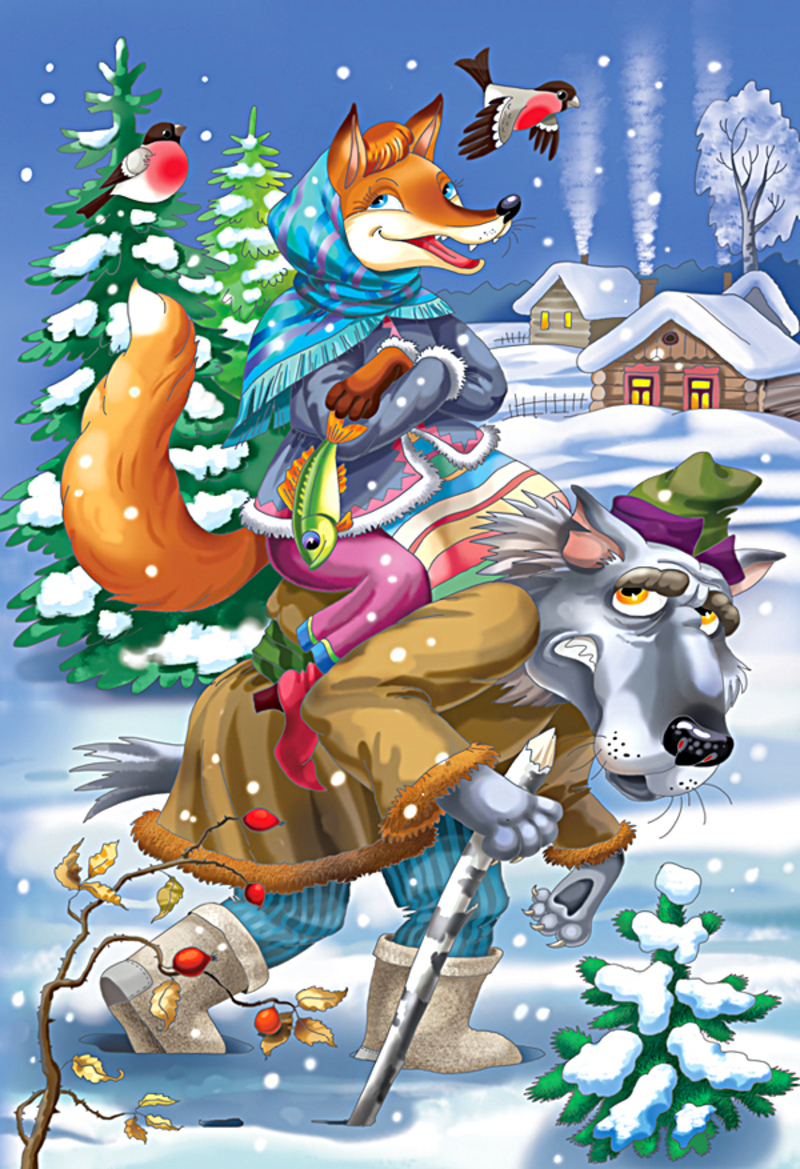 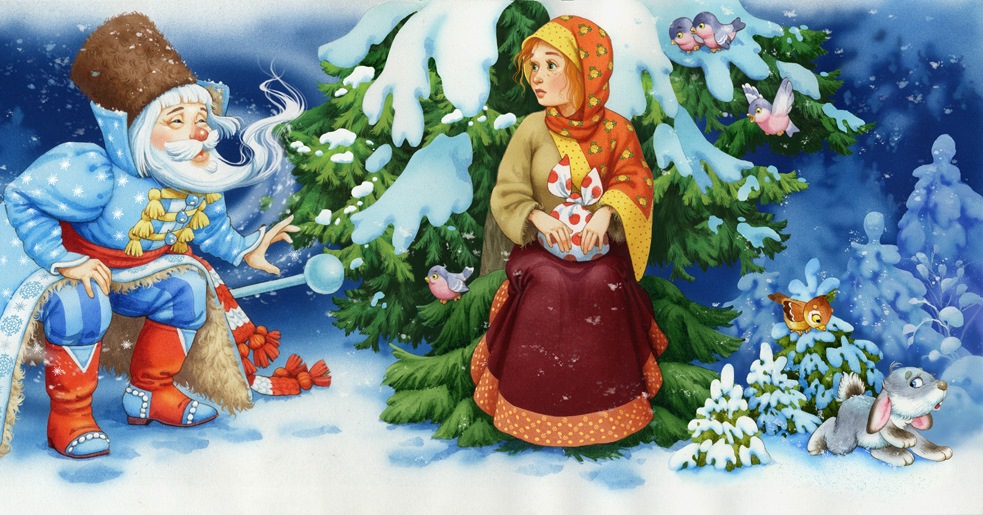 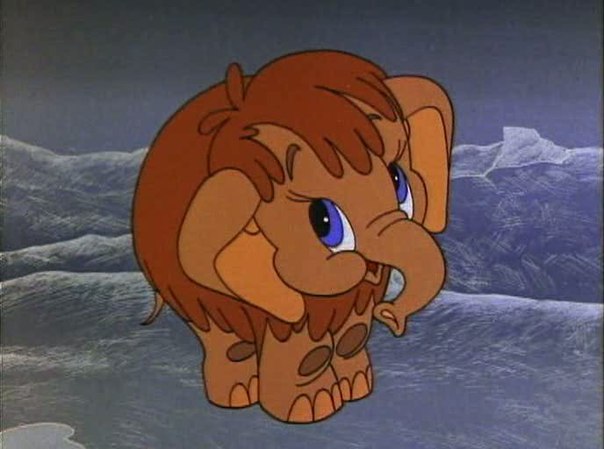 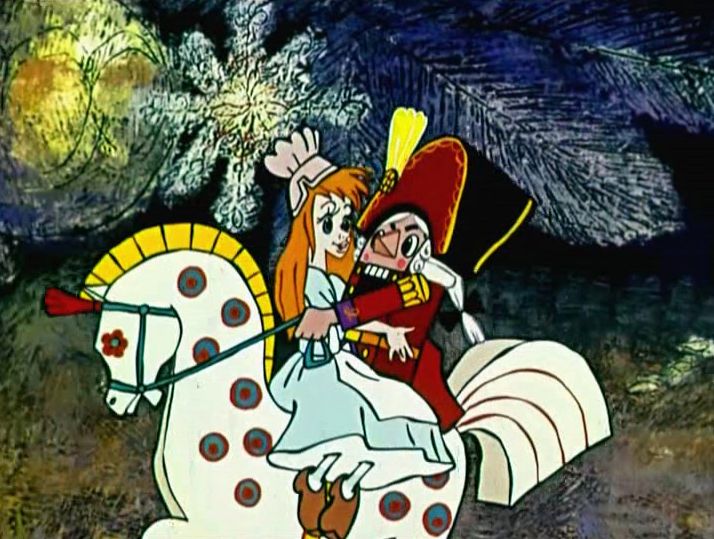 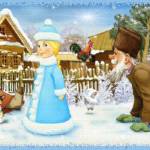